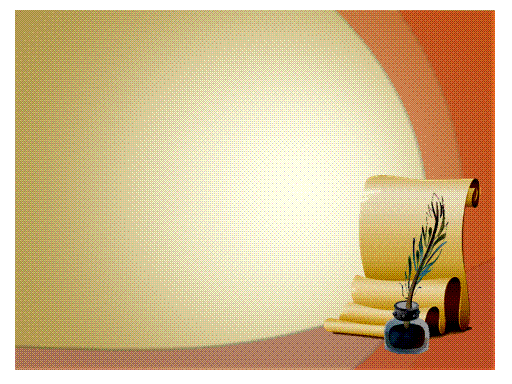 Методическое объединение учителей                                                                                                                                                    начальных классов 
МБОУ СОШ №46  им. И.М. Дзусова
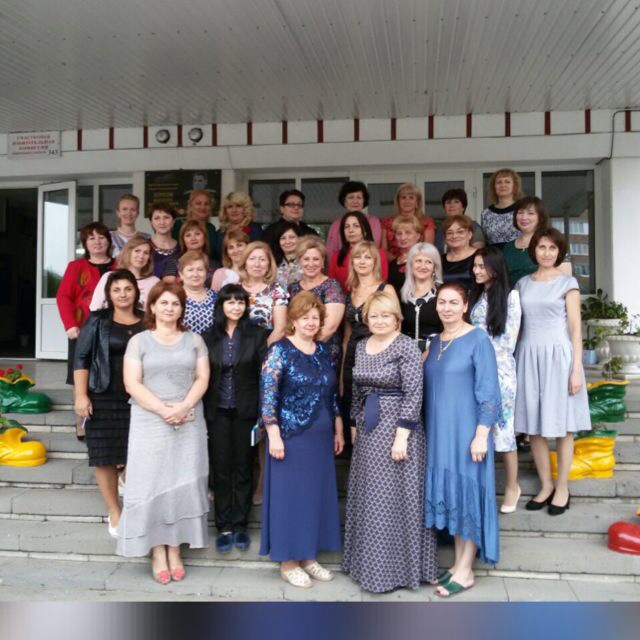 Методическое объединение учителей                                                                                                                                                    начальных классов 
МБОУ СОШ №46  им. И.М. Дзусова
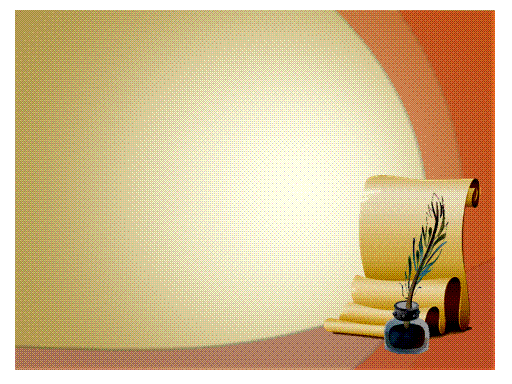 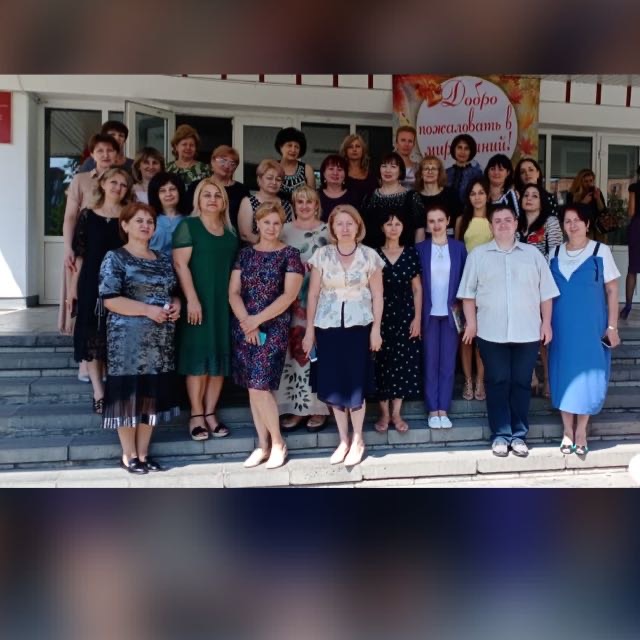 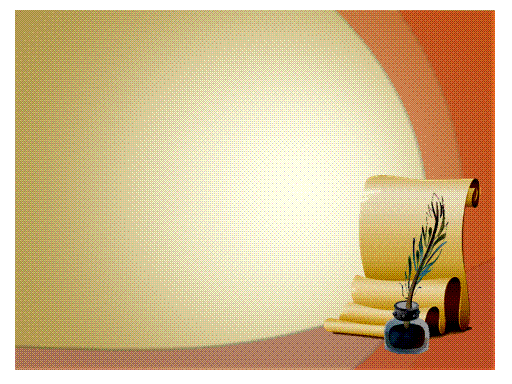 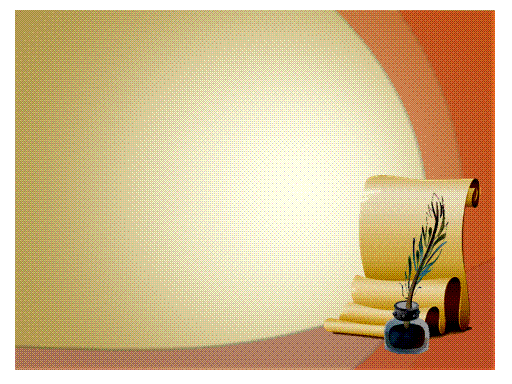 Состав методического объединения
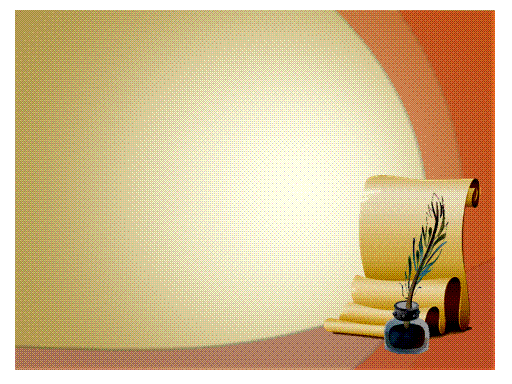 Методическая проблема школы: «Формирование творческого потенциала ученика и учителя в условиях реализации ФГОС НОО , ФГОС ООО  и введение ФГОС СОО».


Проблема методического объединения начальных классов:
«Повышение эффективности и качества образования в начальной школе через повышение мотивации учебно-воспитательного процесса и внедрение современных педагогических технологий»
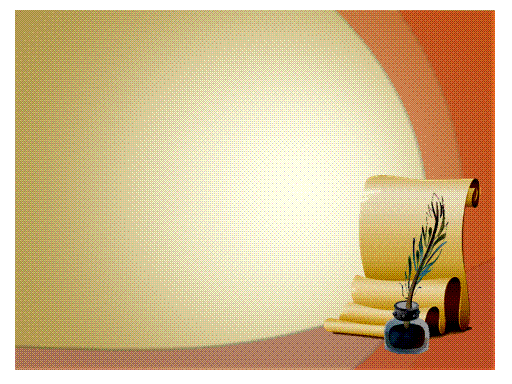 Темы заседаний МО
1. Планирование и организация методической работы учителей                                                 начальных классов на 2020–2021 учебный год»

 2.«Современный урок в свете внедрения ФГОС второго поколения – индивидуальная стратегия профессионального роста»

3. Инновационный подход к организации контрольно-оценочной деятельности в условиях реализации ФГОС НОО.

4. Пути повышения мотивации школьников младшего звена.

5. «Результаты деятельности учителей начальной школы по совершенствованию учебно-воспитательного  процесса».
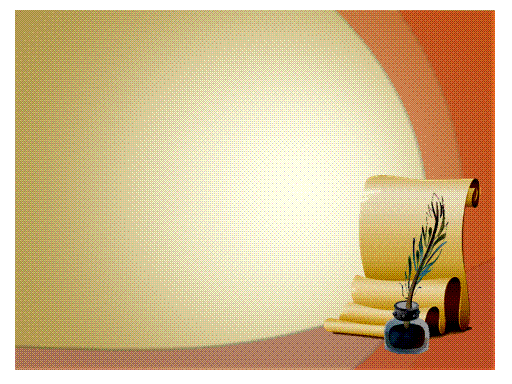 Пять китов на которых  строится работа                                      учителей начальных классов:

1.Профессионализм2.Постоянное совершенствование: развиваемся мы – развиваются наши дети3.Индивидуальный подход к каждому ребёнку4.Активное творческое начало в любом виде деятельности5.Любовь к детям - не просто слова- это терпение, помощь, уважение маленького человека
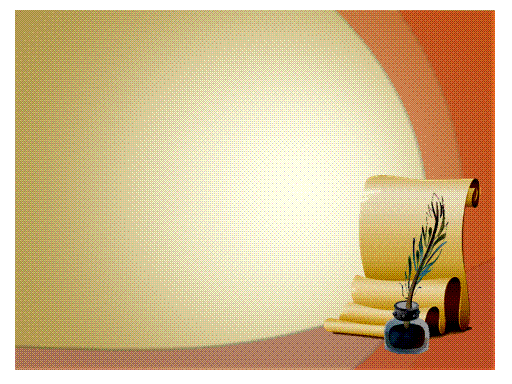 Образовательные программы                                                                в 1 – 4 классах   2020 – 2021 уч. год
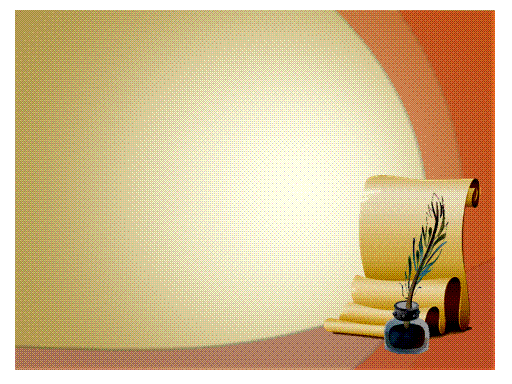 Контингент обучающихся  в 1-4 классах
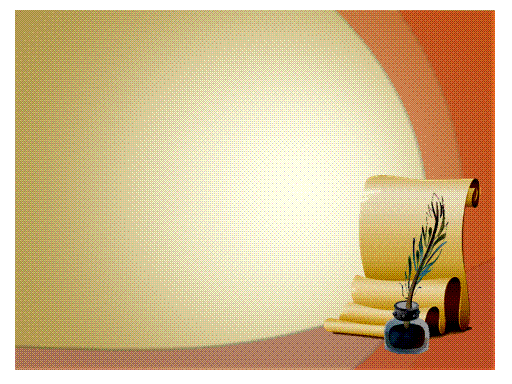 Контингент обучающихся  в 1-4 классах
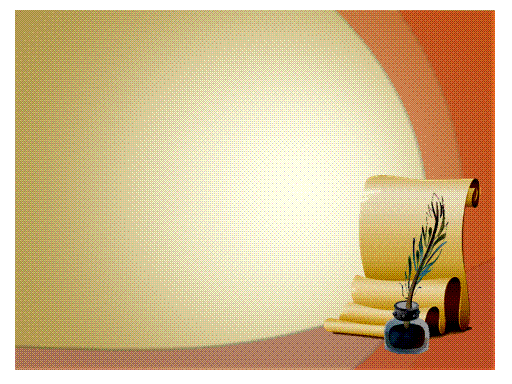 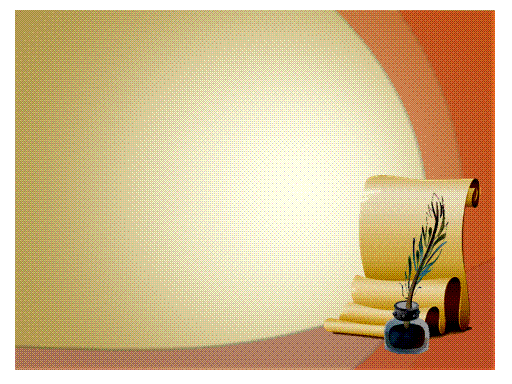 Обобщение и распространение педагогического                                             опыта учителей начальных классов
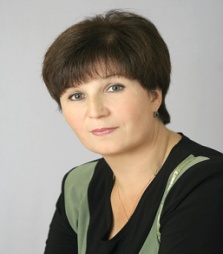 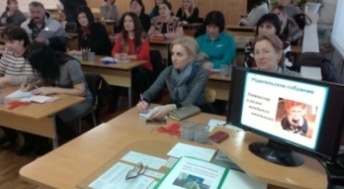 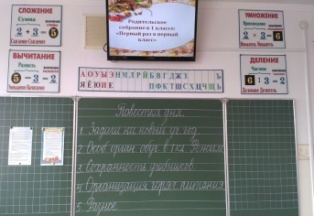 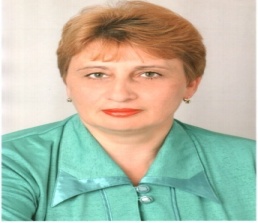 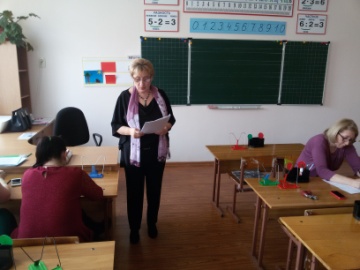 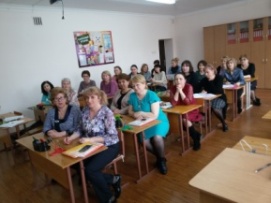 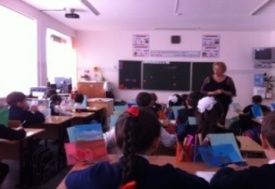 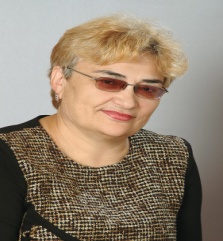 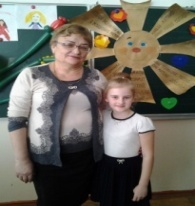 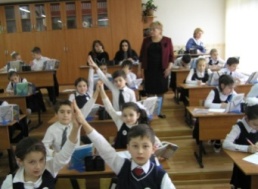 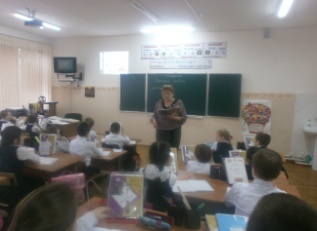 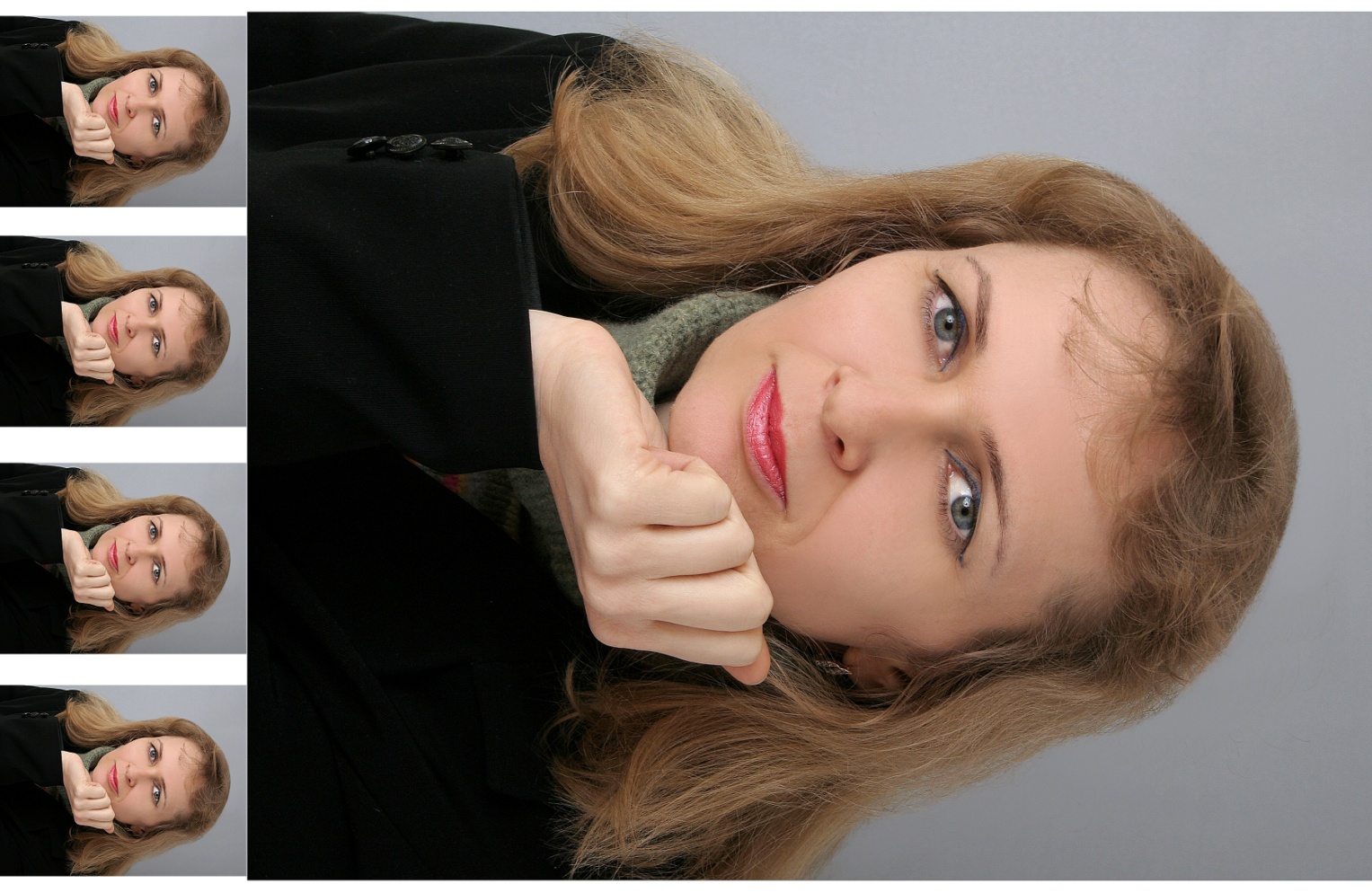 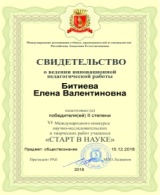 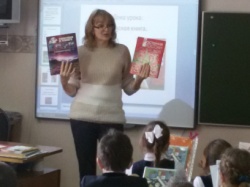 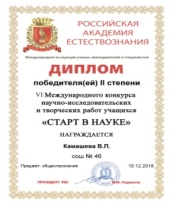 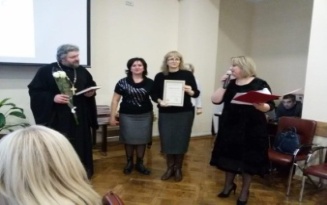 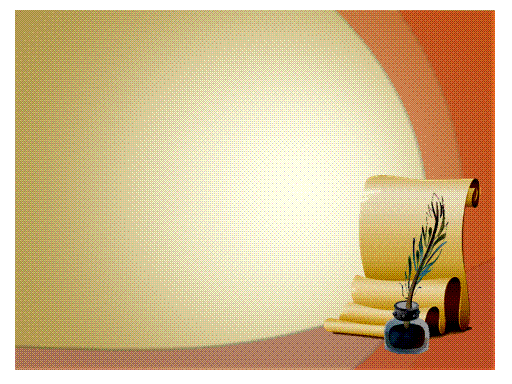 Учителя активно делятся своим опытом работы на муниципальных    семинарах, профессиональных конкурсах и республиканских курсах повышения квалификации
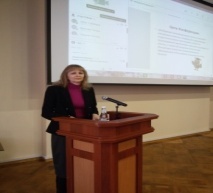 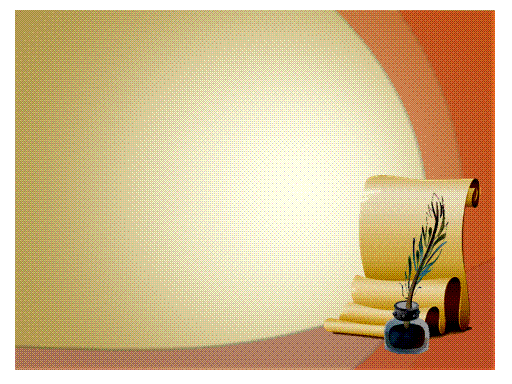 Конкурсы  профессионального мастерства
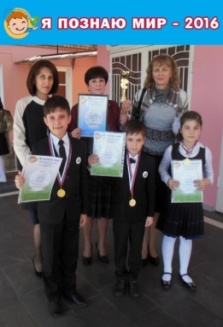 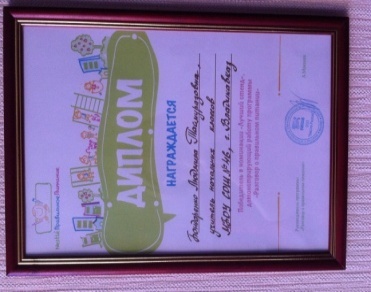 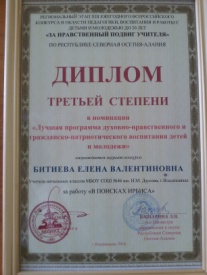 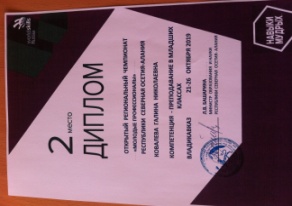 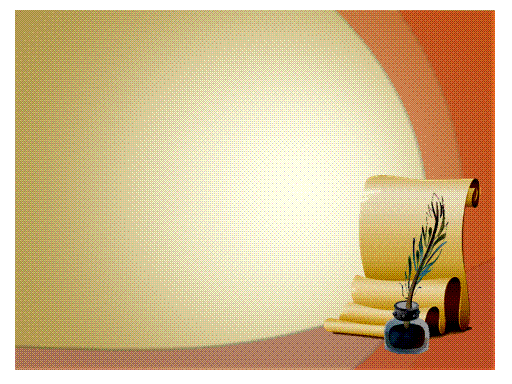 Республиканские научно-практические семинары                                               в МБОУ СОШ№46
2010 г. Республиканский научно-практический семинар «Стандарты второго поколения мощный стимул освоения инновационных технологий обучения»
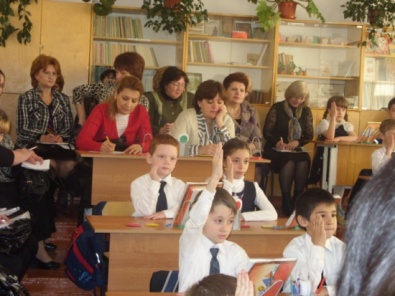 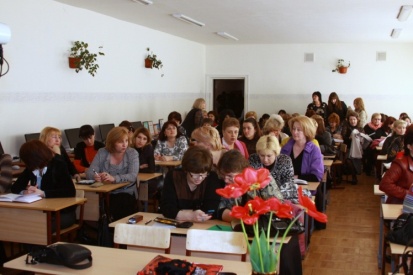 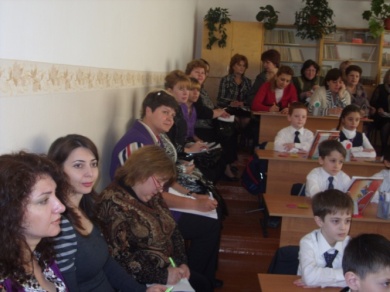 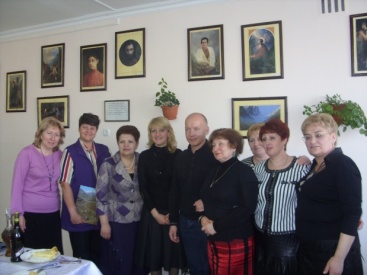 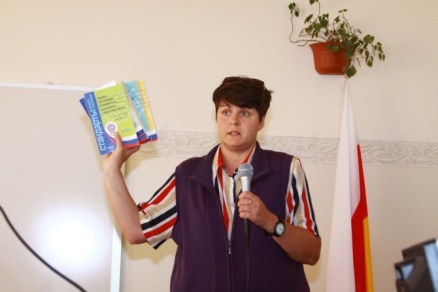 2016 г. Республиканский научно-практический семинар для учителей Южной Осетии, проходивших стажировку на базе СОРИПКРО                                                                               «ФГОС НОО - содержание и технология перехода»
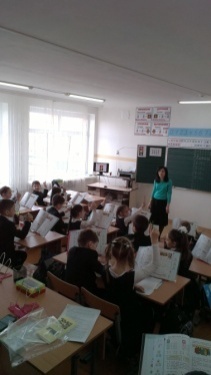 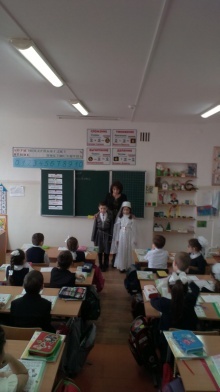 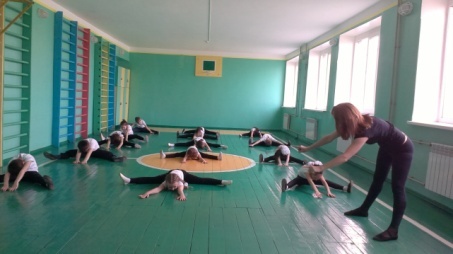 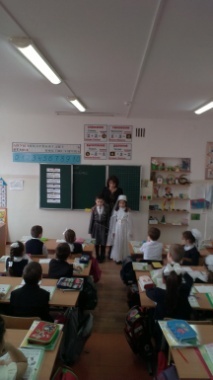 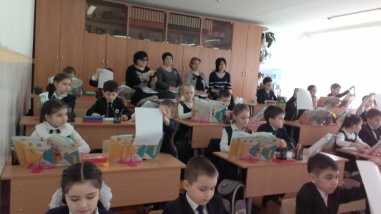 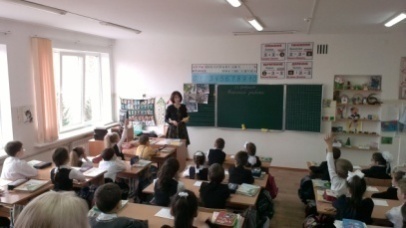 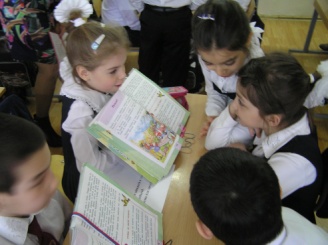 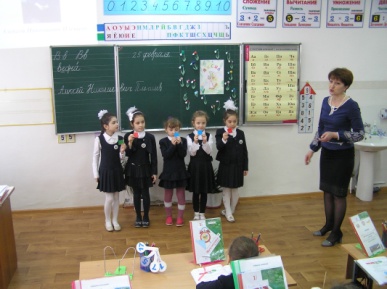 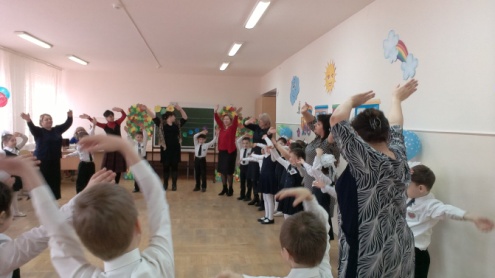 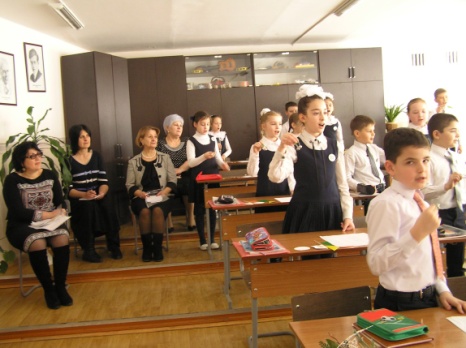 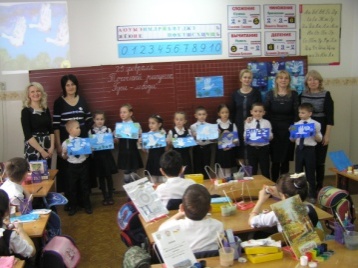 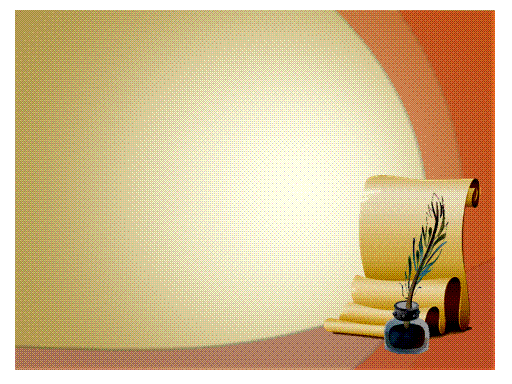 Внеурочная деятельность в 1-4 классах
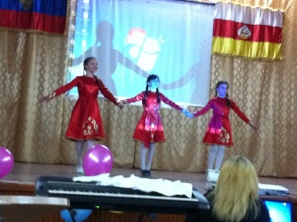 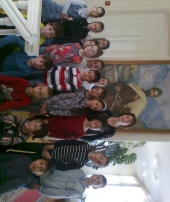 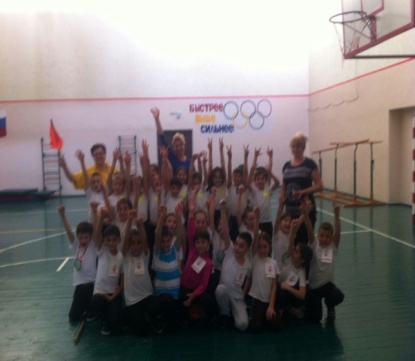 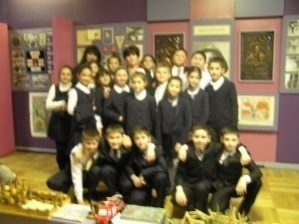 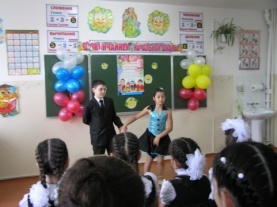 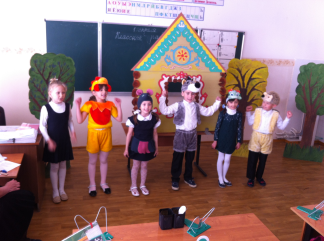 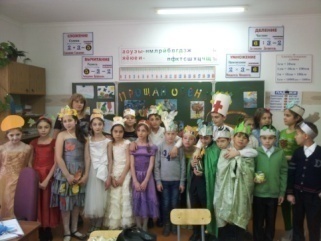 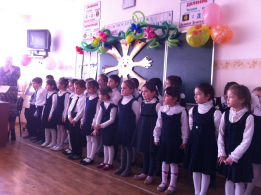 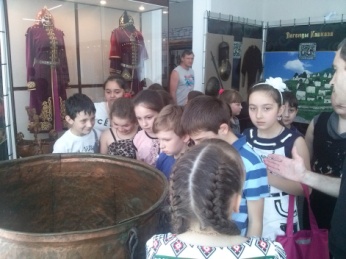 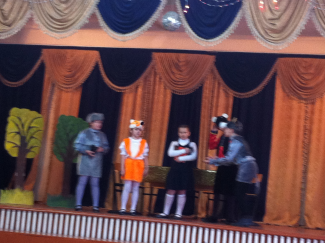 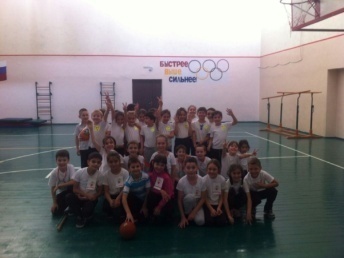 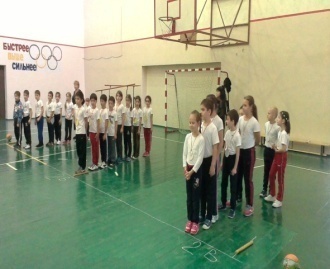 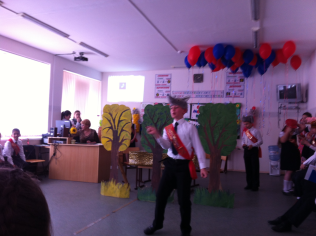 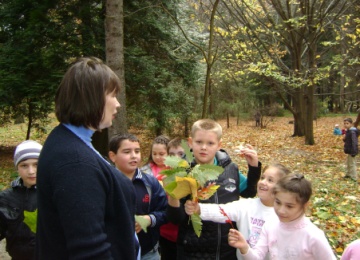 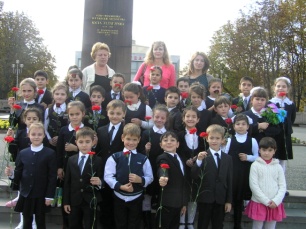 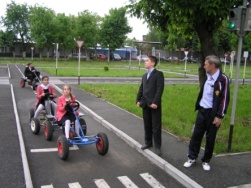 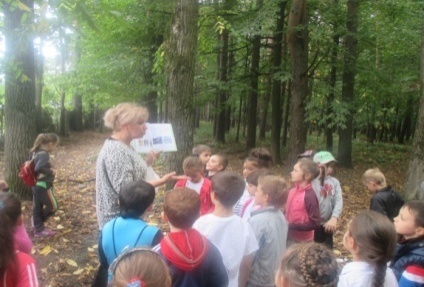 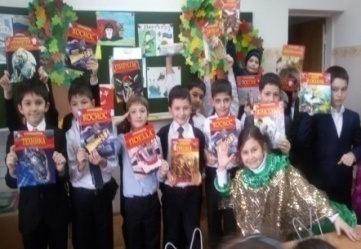 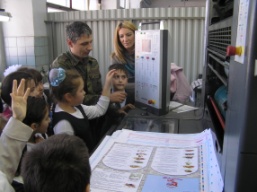 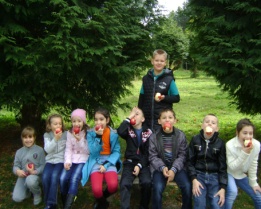 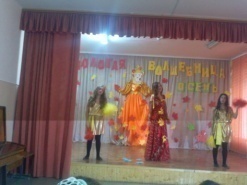 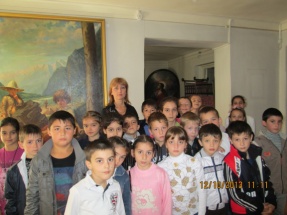 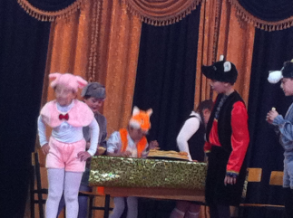 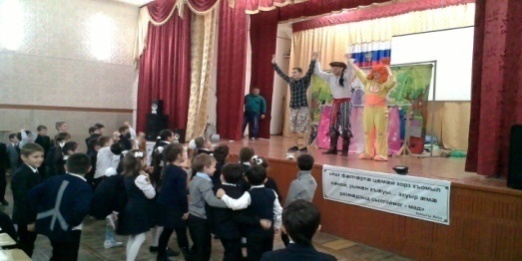 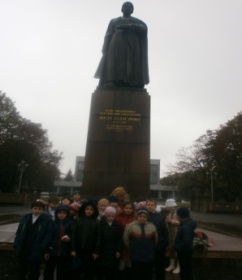 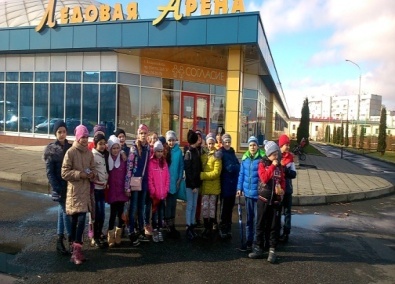 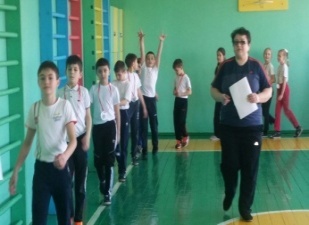 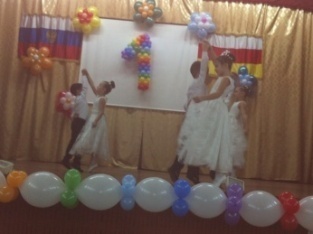 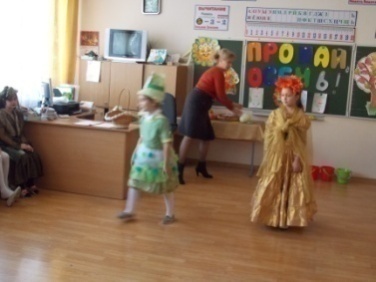 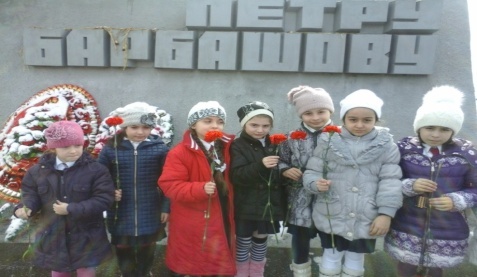 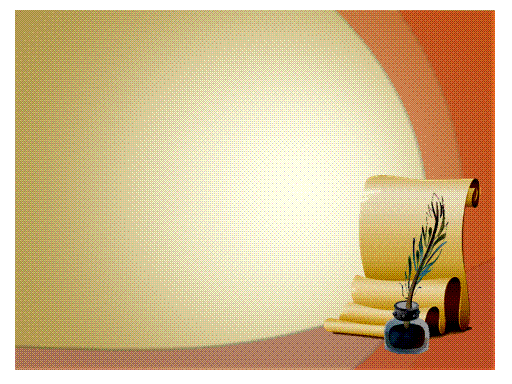 Школьная научно-практическая конференция                                                        «Первые шаги в науку»  2010-2019 г.г.
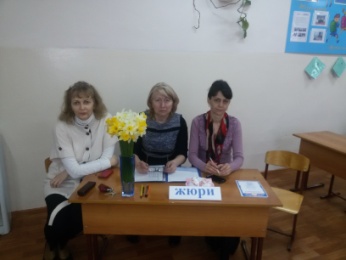 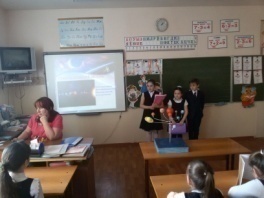 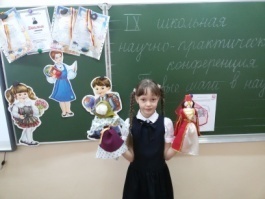 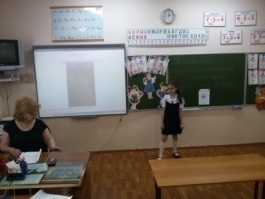 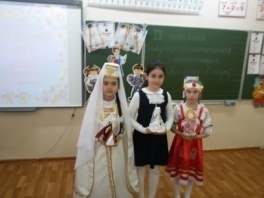 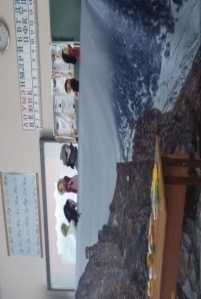 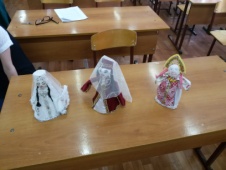 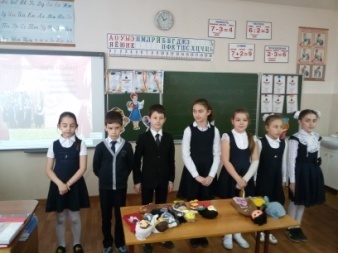 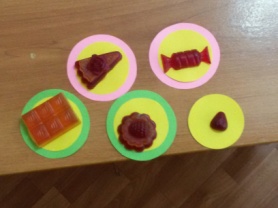 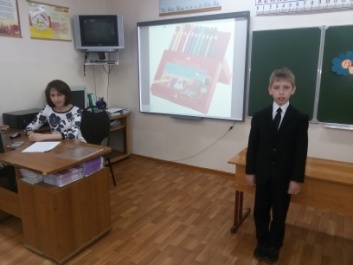 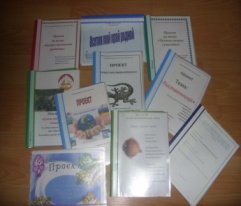 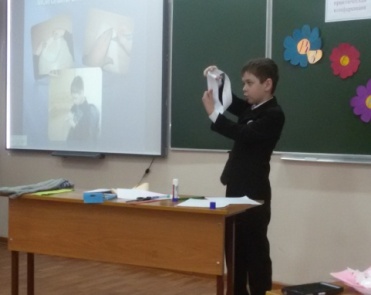 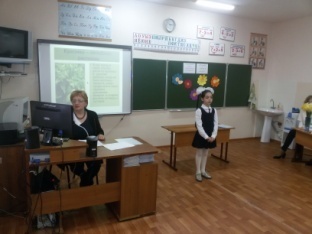 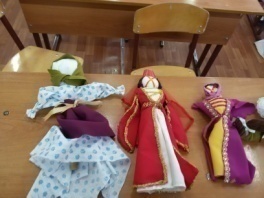 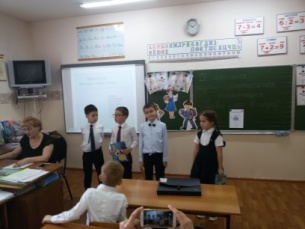 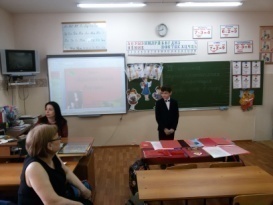 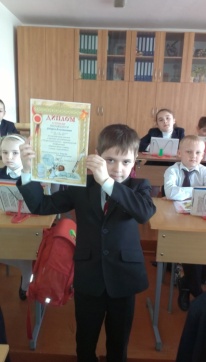 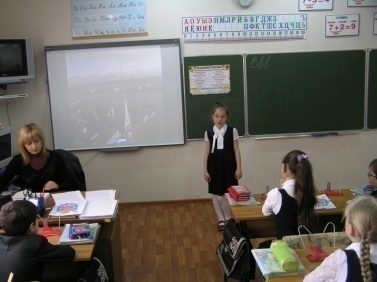 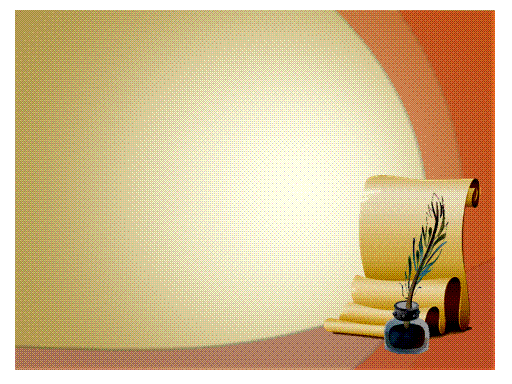 Участие учащихся 1-4 кл. МБОУ СОШ №46                                                    в республиканских, городских конкурсах, олимпиадах                 (2018-2019 )
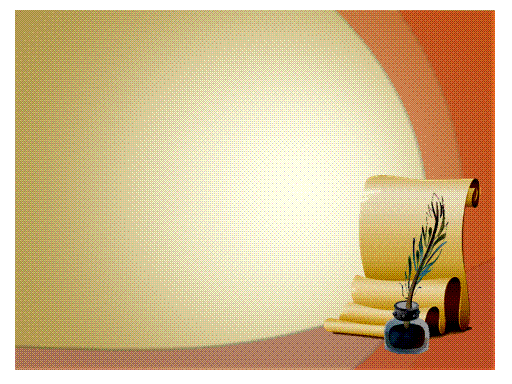 Участие учащихся 1-4 кл. МБОУ СОШ №46                                                    в республиканских, городских конкурсах, олимпиадах                         (2019-2020)
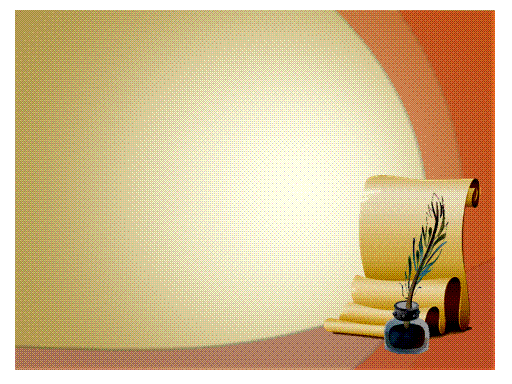 Достижения учащихся 1-4 классов МБОУ СОШ №46                                                    в республиканских, городских конкурсах, олимпиадах                                             за последние 6 лет
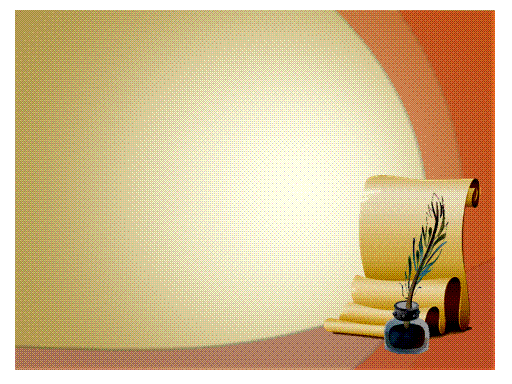 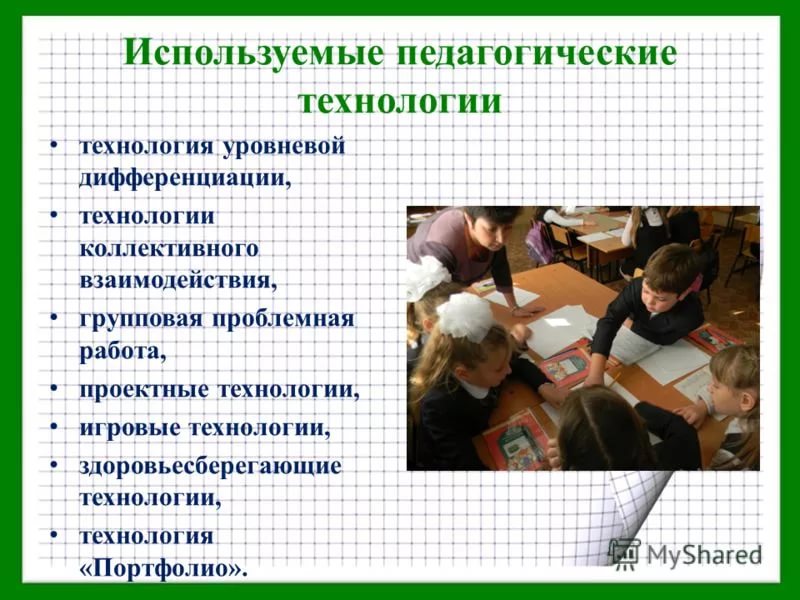 Применение современных педагогических технологий на уроках
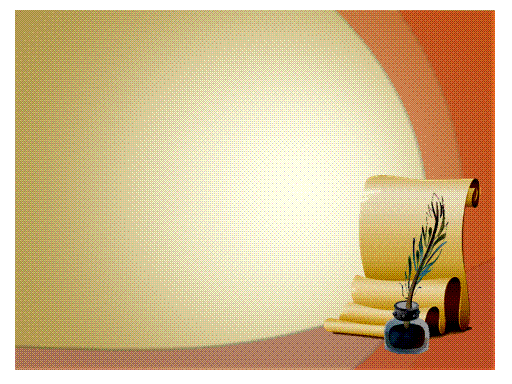 РУССКИЙ ЯЗЫК
Результаты итоговых контрольных работ                                                               и проверки навыков чтения за последние четыре уч. года
ЛИТЕРАТУРНОЕ ЧТЕНИЕ
МАТЕМАТИКА
ОКРУЖАЮЩИЙ МИР
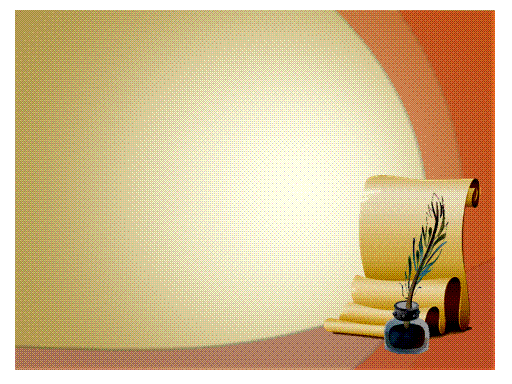 Итоги всероссийских проверочных работ (ВПР) в 4-х  классах
(апрель, 2019 г.)
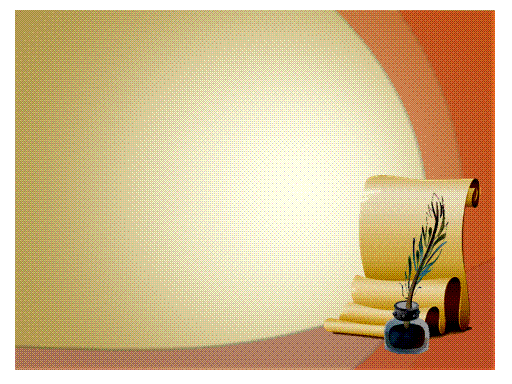 Сравнительный анализ качества знаний (%) по ВПР в 4-х  классах
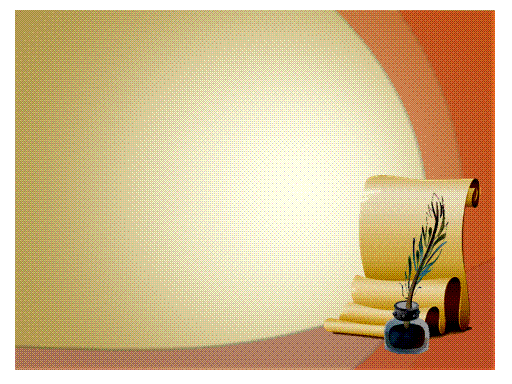 Показатели успеваемости учащихся начальных классов                                          за последние шесть лет
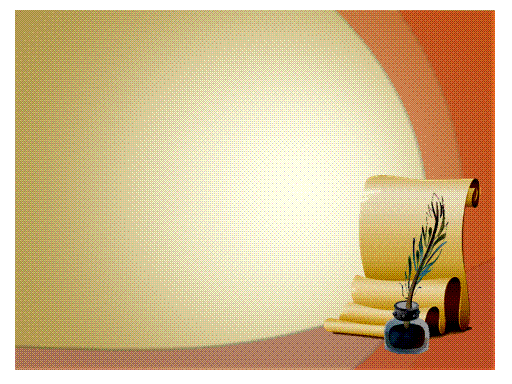 Диаграмма показателей успеваемости за шесть                                                 прошедших учебных лет
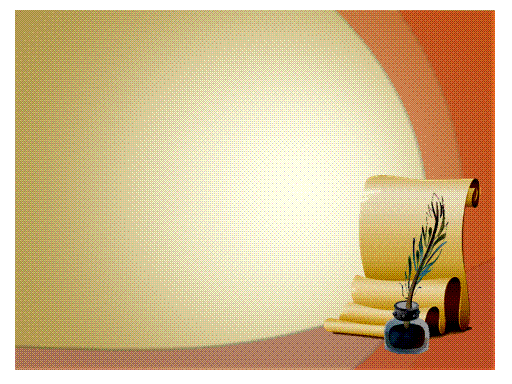 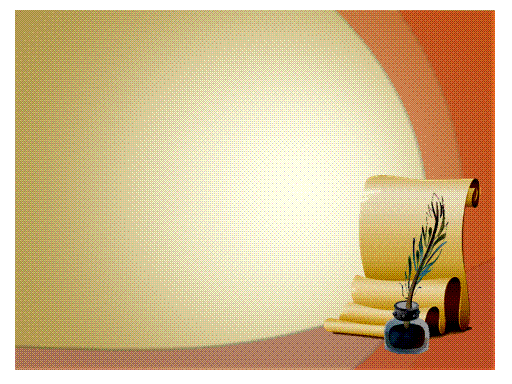 Успехов, терпения и радости                                                      в общении  с детьми!
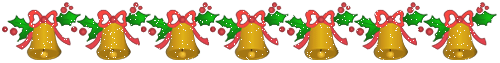